Ranking and Serving Schools under Title I-A
Oregon Department of Education
1
Agenda for Today’s Session
Overview of Rank and Serve

Measuring and Calculating Poverty

Requirements and Options

Resources and Questions
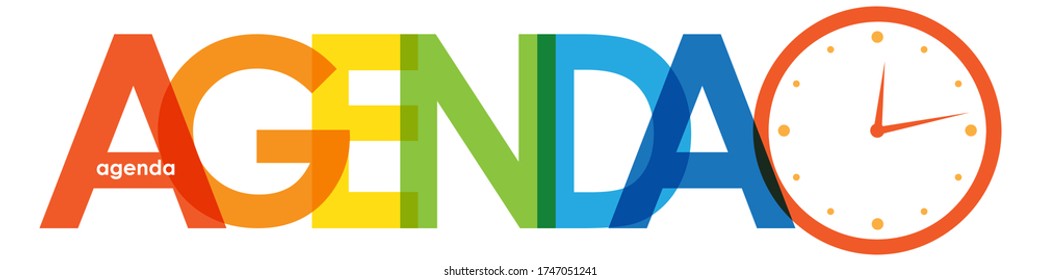 Oregon Department of Education
2
Overview of Rank and Serve
Oregon Department of Education
3
What do we mean by “Rank and Serve”?
“Rank and Serve” is the process used to determine which schools should be served with Title I-A funds

Must follow requirements laid out in ESSA

Districts do have some options within requirements
Oregon Department of Education
4
[Speaker Notes: The intent of the law is to concentrate the funds in schools with the highest percentages of children from families experiencing poverty and to provide sufficient funds to make a difference in the academic performance of these students. In order to determine which schools will receive Title I-A funds, each district must put its schools in rank order from highest to lowest concentrations of children from families experiencing poverty.]
Which districts?
All districts receiving Title I-A funds are required to follow rank and serve requirements, with the exception of districts that enroll fewer than 1,000 students
Oregon Department of Education
5
Rank and Serve Basics
Select poverty measure

Rank order schools 
Schools at 75%+ must be served in rank order regardless of grade span

Determine per pupil amounts

IMPORTANT: The measure chosen must be 
consistent across the district and collected 
at the same point in time.
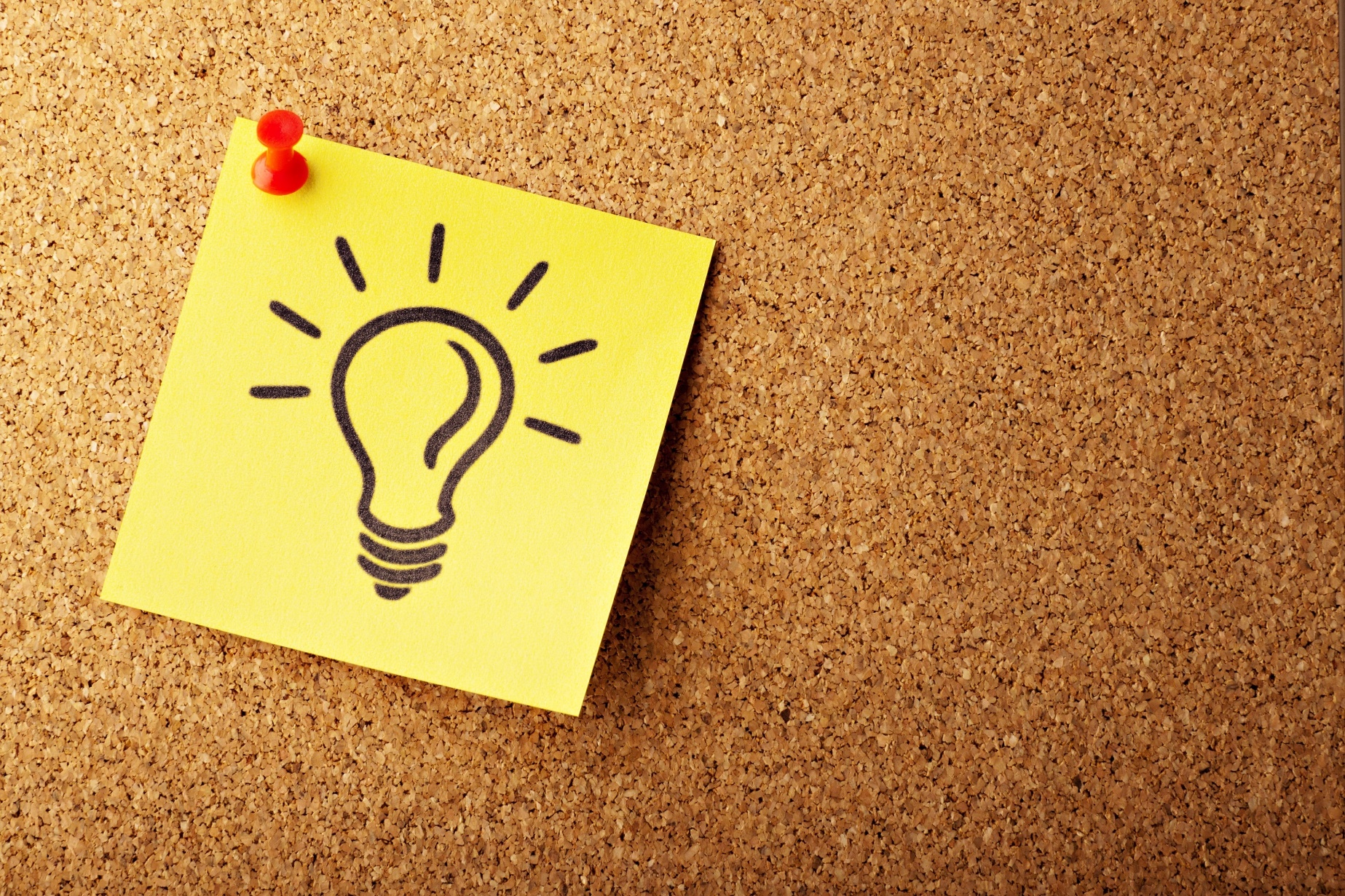 Oregon Department of Education
6
[Speaker Notes: In order to determine which schools will receive Title I-A funds, each district must put its schools in rank order from highest to lowest concentrations of children from families experiencing poverty. Districts begin by determining the level of poverty at all schools in the district. A common poverty measure for all schools from the same point in time must be used. Districts have some autonomy as to whether the rank all schools in the district or rank by grade span, but regardless of the method chosen, schools with a poverty level of 75% or above must be served. The district then determines per pupil amounts which is what creates the budget for each school.]
Selecting Measures of Poverty
Oregon Department of Education
7
Selecting Measures of Poverty (pre-COVID)
Free and reduced-price lunch count or Community Eligibility Provision (CEP) data
Count of students receiving assistance under Temporary Assistance for Needy Families (TANF)
Count of student eligible for Medicaid (Oregon Health Plan)
Census counts of children from families below the poverty level (SAIPE)
A combination of two or more of these data sources
Oregon Department of Education
8
[Speaker Notes: Before COVID, districts had five options to choose from to determine relative percentages of children from families experiencing poverty residing in their attendance areas. The most commonly selected measure is the one you see at the top of the list – free and reduced lunch count or CEP data.

CEP is a universal meal service option that permits eligible schools to provide meal service to all students at no charge, regardless of economic status. CEP schools only use eligibility data that are not obtained through the use of an application, such as data from the Supplemental Nutrition Assistance Program (SNAP) or Temporary Assistance for Needy Families (TANF) program, to determine the Federal cash reimbursement for school meals provided by USDA.  They do not rely on annual household applications that are generally used to determine eligibility for free and reduced-price meals. 

To be eligible, LEAs and/or schools must meet a minimum level of “identified students” for free meals in the year prior to implementing CEP; agree to serve free breakfasts and lunches to all students; and agree to cover with non-Federal funds any costs of providing free meals to students above the amounts provided by Federal assistance. Districts participating in CEP are approved for 4-year cycles. Districts can find out more about CEP from the Special Provisions webpage of the Office of Child Nutrition and the CEP- Title IA guidance put out by USED. https://www.oregon.gov/ode/schools-and-districts/grants/ESEA/IA/Documents/cep-title-i-guidance-from-used-3-2015.docx]
USDA Waiver and Data Options  for 2022-23
Medicaid or Temporary Assistance to Needy Families (TANF) data or a composite of data from these two sources from SY 2021-2022;
The best available NSLP data, which may be from SY 2019-2020;
Counts of children identified through direct certification from 2020-21 or 2021-22, which may be multiplied by 1.6 to account for the lack of household applications;
A combination of the best available NSLP data from SYs 2019-2020, 2020-2021, and 2021-2022;
A composite of the NSLP, Medicaid, and TANF data listed in the previous bullets; or
Data from a poverty survey conducted by the LEA.
Oregon Department of Education
9
[Speaker Notes: In response to COVID 19, the U.S Department of Agriculture (USDA) issued nationwide waivers to allow all students to receive free meals during SY 2021-22. As a result, many districts do not have National School Lunch Program (NSLP) data ordinarily collected and used to rank and serve Title I-A eligible schools. As a result, USED issued a fact sheet outlining six options available to districts for determining poverty percentages for within-district allocations for the 2022-23 school year if NSLP data from SY 2020-2021 and SY 2021-2022 are not available.

These options include all the same sources as pre-COVID, with some flexibility in the years of data used, the ability to combine data and a new option (poverty survey). Given the current guidance, options 2, 3 and 6 may be the clearest and easiest for districts to use when ranking and serving schools. Please note that ED has not provided clarity around the composite options. 

NOTES ON OPTION 2: An LEA would use the school’s most recent enrollment data as the denominator to determine its percentage of children from low-income families for rank and serve. This is similar to how it works under any circumstance in which the same FRPL data are used over more than one year because they are still the most recent (e.g., a CEP school that uses the same data four years in a row). In this case, if the school’s enrollment changes, its poverty percentage will as well even though the poverty count itself has not changed.

NOTES ON OPTION 3: Direct Certification files combine Secure Student Identifier (SSID) records that school districts submit to the Oregon Department of Education (ODE) with SNAP participation and Foster records from the Oregon Department of Human Services (DHS). These records are used to certify students for Free meals at participating schools. Schools and School Districts may retrieve these records by using the Weekly Downloads, or the Membership List Upload from the direct certification website.

NOTES ON OPTION 6: This is a new option available due to the impact of the COVID 19 pandemic. The Office of Child Nutrition has developed a family income survey that districts can use as a template. It is available in English and Spanish and can be found on the Special Provisions page of the Office of Child Nutrition under CEP Resources, Calculators and Letter Templates. https://www.oregon.gov/ode/students-and-family/childnutrition/SNP/Pages/Special-Provisions.aspx]
Measuring Poverty Moving Forward
Universal free meal waiver has expired

Use of “old” data will likely no longer be an option

Collect data this year to inform 2023-24

School Meal Programs Communication Toolkit
Oregon Department of Education
10
[Speaker Notes: Income guidelines for free and reduced lunch are set by USDA and the guidelines for the 2022-23 SY were released at the end of April. 

As school districts transition to requiring applications, we encourage you to develop a communications and outreach plan to support families as they adjust to this process. Oregon Department of Education Child Nutrition Program has developed resources to communicate the transition to the traditional meal service model as well as Oregon's Student Success Act nutrition initiatives to increase student access to meals at no cost in public schools.
Staff can also visit the SNP training page to view available trainings on this topic.

Each August the Office of Child Nutrition creates updated surveys in English and Spanish which districts are free to use.]
Requirements and Options
Oregon Department of Education
11
Requirement: 75% Rule
Schools with a poverty level of 75% or above must be served in rank order, regardless of grade span
Oregon Department of Education
12
[Speaker Notes: Districts must allocate to schools with over 75% poverty first. Schools over 75% must be served in rank order, regardless of grade span. A school with higher poverty cannot receive less than a school with lower poverty. While districts do have autonomy to determine whether they will rank order schools by grade span or the district as a whole, that is only true for schools with LESS than 75% poverty. 

Osprey Community School cannot receive a lower PPA than Eagle ES because it has a higher percentage of students experiencing poverty.]
Requirement: 125% Rule
If a school whose poverty rate is below 35% is served, all schools being served must receive a Per Pupil Amount (PPA) that is equal to or greater than 125% of the PPA the district receives

To calculate:
1. Divide the district allocation by total number of economically disadvantaged students in the district to get district PPA
2. Multiply district PPA by 1.25
3. This amount represents the PPA that ALL schools must receive
Oregon Department of Education
13
[Speaker Notes: It is important to note that this calculation is based on the total number of students experiencing poverty in the district, not just those in the funded schools.]
Requirement: Charter Schools
District sponsored charter schools must be included in rank and serve process

Charter schools that meet the 75% threshold must be served

 Measures of poverty are required 
Whenever possible, should be the same as the district measure

Oregon Family Income Survey
Oregon Department of Education
14
[Speaker Notes: Charter schools may qualify for Title I funds and must be included in the rank and serve process in the same manner as all other schools in the district. When 75% or more of the students within a charter school are experiencing poverty the school must be served with Title I-A funds. Charter schools with less than 75% of students experiencing poverty may also be eligible, depending on how the district chooses to rank and serve its remaining schools. 

Whenever possible, charter schools should use the same measure used by other schools in the district (e.g.; National School Lunch Program data). Charter Schools that do not sponsor or participate in a national school breakfast or lunch program should use the Oregon Family Income Survey]
Options
Ranking by poverty vs. ranking by poverty and grade span
Applies to schools below 75%
The PPA amount for a higher poverty school must be more than or equal to that of a lower poverty school within the same grade span

Serving a school for an additional year if they fall below 35% 
Must have been I-A funded the previous year
125% rule applies
Oregon Department of Education
15
[Speaker Notes: If a district selects grade span grouping as the method for serving schools, the district can choose to fund grade spans at different Per Pupil Amounts. The PPA amount for a higher poverty school must be more than or equal to that of a lower poverty school within the same grade span.

If a school whose poverty rate is below 35% is served, all schools being served must receive a PPA that is equal to or greater than 125% of the PPA the district receives. This amount can be determined using the following formula: (District allocation / total number of economically disadvantaged students) X 1.25.]
Example 1: Ranking by Poverty Percentage
Oregon Department of Education
16
[Speaker Notes: Here is an example of a district that ranked all its schools in the district by percentage of students experiencing poverty.]
Example 2: Ranking by Grade Span, then Poverty
Oregon Department of Education
17
[Speaker Notes: This is the same district ranked by grade span and then poverty.]
Resources
Within District Allocations under I-A

CEP Title I Guidance*

Fact Sheet on USDA Waiver

Rank & Serve Quick Reference Brief

Direct Certification Guidance & Tools


*The “Within District Allocations” section of the CEP document (pp.6-17) is superseded by the USED guidance on this topic
Oregon Department of Education
18
Please reach out!
Amy Tidwellamy.tidwell@ode.oregon.gov
Jen Engbergjennifer.engberg@ode.oregon.gov
Lisa Plumblisa.plumb@ode.oregon.gov
Sarah Martinsarah.martin@ode.oregon.gov
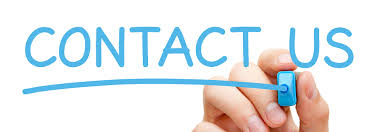 Oregon Department of Education
19
Regional Contacts by ESD
Amy Tidwell
Grant, Harney, High Desert, InterMountain, Jefferson, North Central and Region 18
Jen Engberg
Clackamas, Columbia Gorge, Multnomah and Northwest Regional 

Lisa Plumb
Lane, Linn Benton Lincoln and Willamette

Sarah Martin
Douglas, Lake, Malheur, South Coast and Southern Oregon
Oregon Department of Education
20
[Speaker Notes: We have divided up the state into four sections. Each of us serves as the primary contact for the districts in these ESDs]